Virtual Evaluations Guidance
Rhea Dyer, M.S. CCC-SLP          Sally Woodard, M.S. CCC-SLP


Integrated Speech Solutions, LLC
August 3, 2020
WV SCHOOLS RE-ENTRyGUIDELINES
WV SCHOOLS RE-ENTRy GUIDELINES
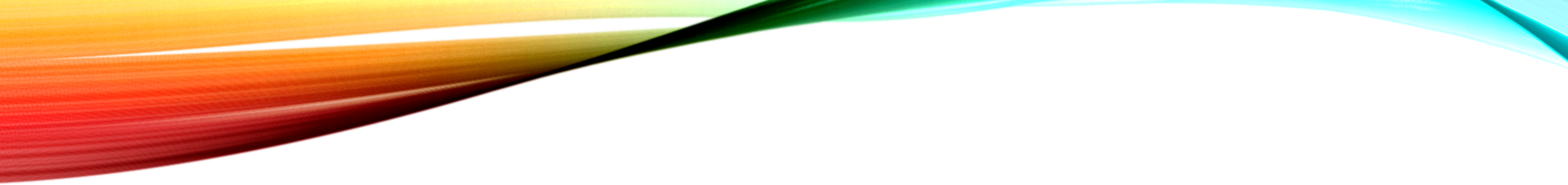 Goals for Today’s Session:
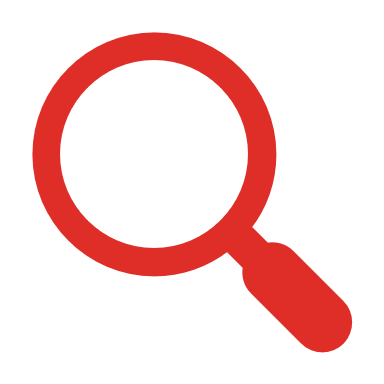 INTRODUCTION TO VIRTUAL EVALUATIONS
Background 

Current Use 

COVID-19 related usage 

Stance from ASHA/Licensure Board
Background & History
Used previously mostly in private clinics and specialty hospitals
Have been progressing in research and evidence base for several years
Face to face evaluations are still the preferred method and the use of virtual assessments has not been imperative until recently. 
Many assessment companies have developed digital administration formats for popular assessments
More research is emerging on the use of virtual assessments and telepractice
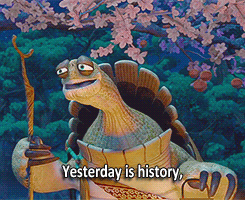 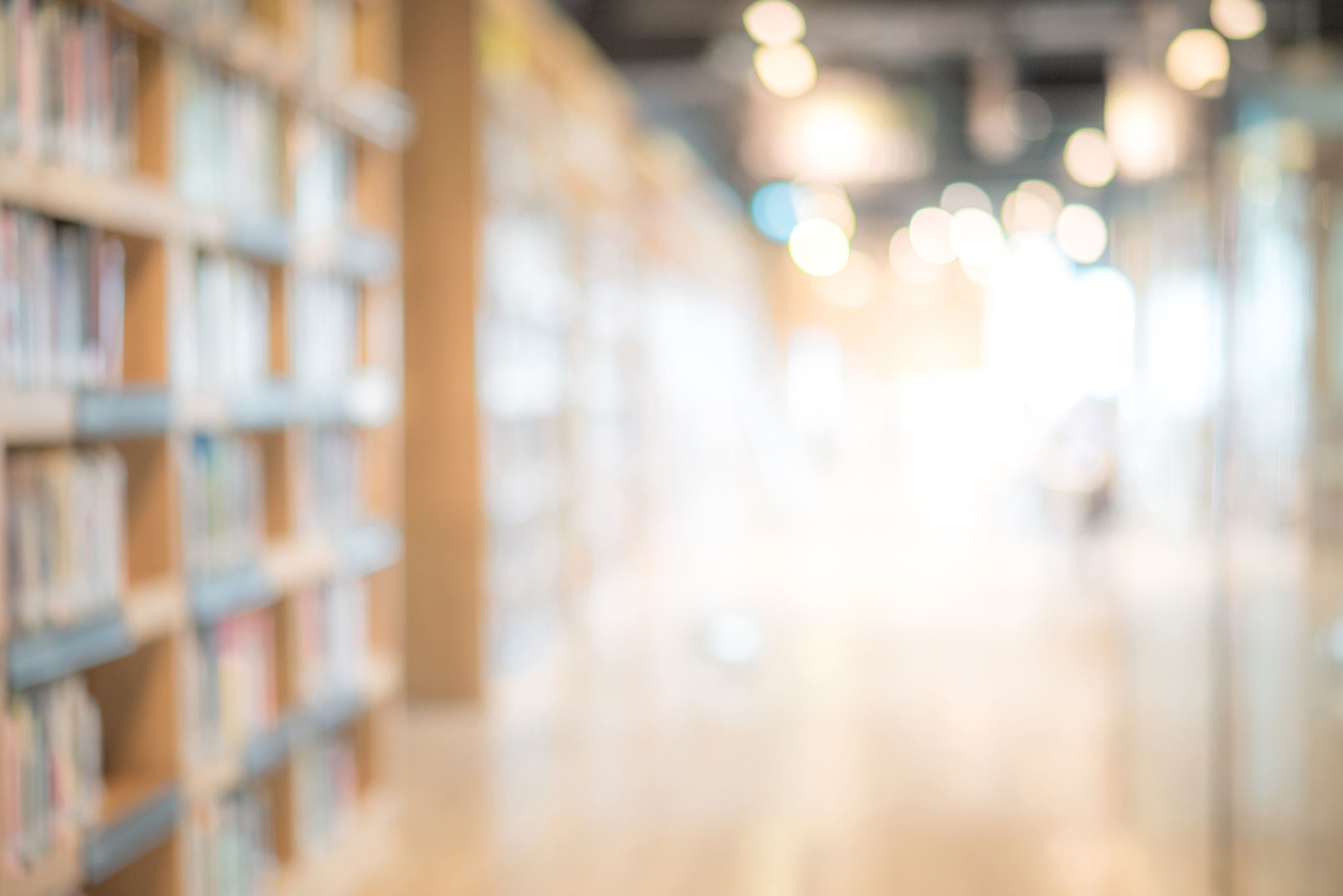 Current Use
Nationwide school and clinic closures have opened doors to creative thinking and the use of virtual evaluations.
Ongoing school closures and backlogs of evaluations have forced us to consider other models for evaluation and assessment to continue to serve students.
Resources Regarding the Use of Evaluations via Telepractice

Conducting Student Speech-Language Evaluations via Telepractice
ASHA Wire June 12, 2020

ASHA-Telepractice Position Statement

ASHA- Telepractice During COVID-19
COVID-19 Related Usage
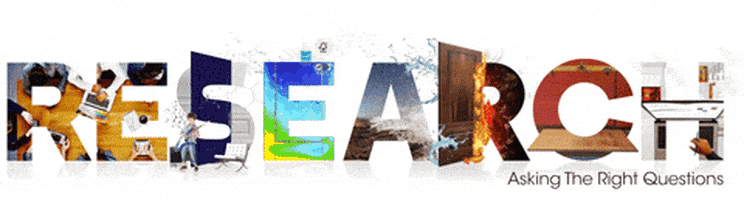 WVSHA and WVBESLPA 
Statements
WVSHA Statement: WVSHA supports the guidance and decisions of the WVBESLPA and ASHA in regards to the use of telepractice during the COVID-19 pandemic
WVBESLPA Statement:
Telepractice Guidelines within WV State Licensure

COVID-19 Rule Suspension
At an emergency meeting held March 23, 2020, and pursuant to the Executive Order issued by Governor Jim Justice on March 16, 2020, the West Virginia Board of Examiners for Speech-Language Pathology and Audiology voted to temporarily suspend its rule prohibiting telepractice by provisional licensees and Speech Pathology or Audiology Assistants, W. Va. Code R. 29-1-15.5.2.  The suspension of this rule shall remain in effect only during the State of Emergency.
 
Therefore, during this crisis, a Speech Pathologist with a provisional license who is completing a postgraduate professional experience/clinical fellowship year, or a Speech Pathology or Audiology Assistant, having been issued such license by the Board, may provide telepractice services to clients/patients in the State of West Virginia.  The Board would note that the remaining provisions of W. Va. Code R. 29-1-15 are unaffected and still apply in the telepractice setting, including practice standards, ethical requirements, supervision requirements, and patient confidentiality requirements.
INTRODUCTION TO VIRTUAL EVALUATIONS
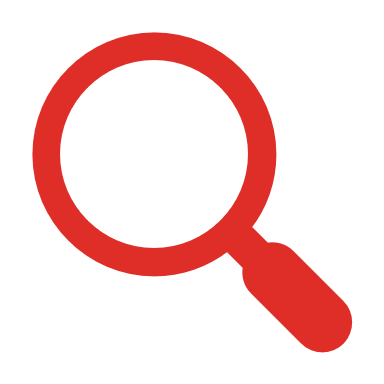 Variations in administration
 
Standardized Results
Variations in Administration
Standardized Results
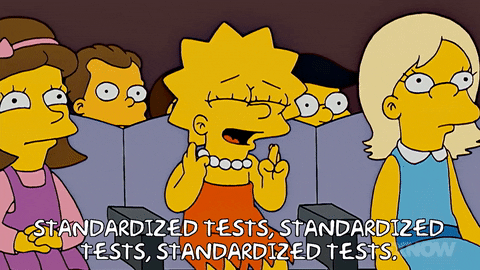 Currently, there are no formal standardized norms for tests administered virtually (that we know of today).
There are several studies in progress to standardize results of assessments administered virtually
We will provide guidance as to how to navigate this situation later in the presentation
INTRODUCTION TO VIRTUAL EVALUATIONS
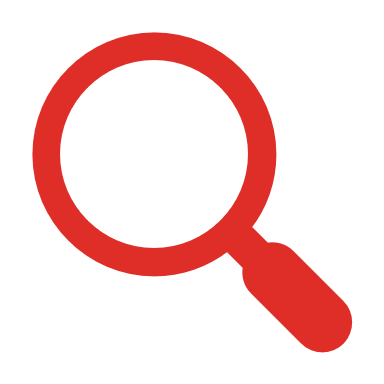 Populations for which VE are used most
 
Scenarios (initial, triennial, dismissal)

When should we wait for a face-to-face evaluation?
Populations for which virtual evaluations are used most:
Articulation
Mild to Moderate Language
Fluency
Social Language (Pragmatics)
Voice
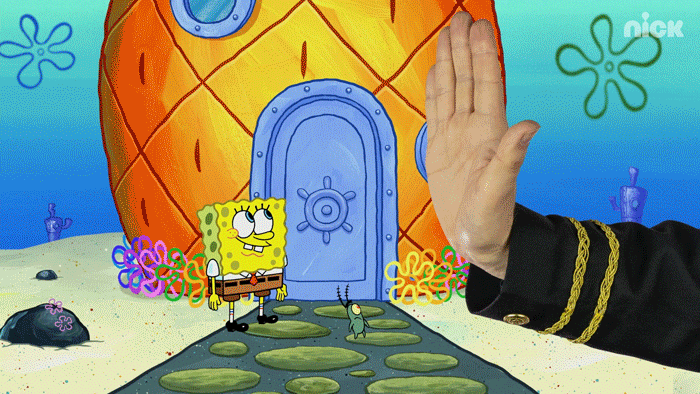 Scenarios 
(initial, triennial, dismissal):
Initial Referrals:  These will likely be the most difficult to complete virtually since these students are not typically known to us as students we already serve. 

Triennial Evaluations:  We can use lots of variables to determine a continued need for our services.  A standardized assessment is often one piece of this determination.

Dismissal:  We can also use lots of variables to determine dismissal. A standardized assessment is just one piece of this determination.
When should we wait for a face-to-face evaluation?
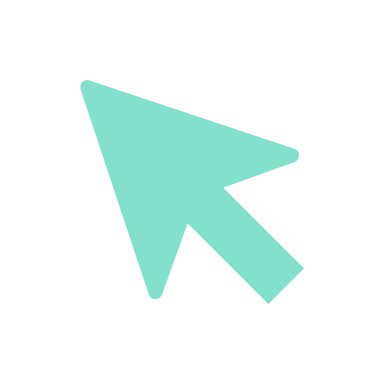 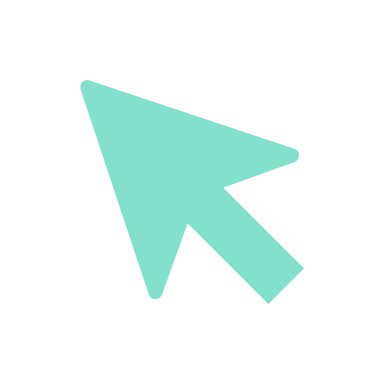 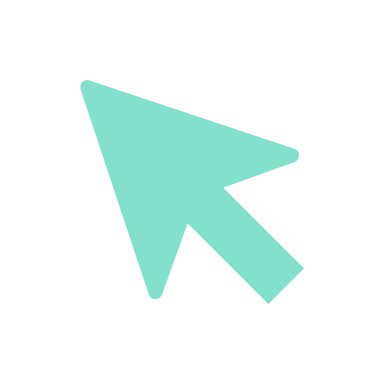 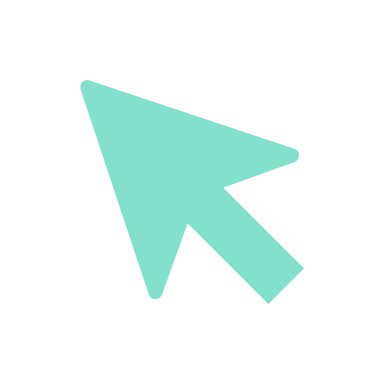 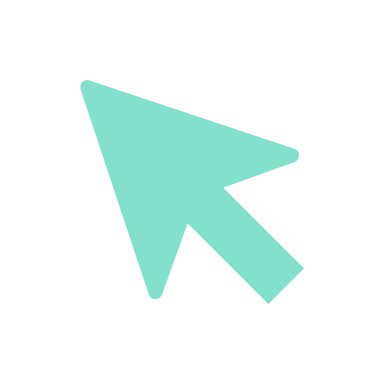 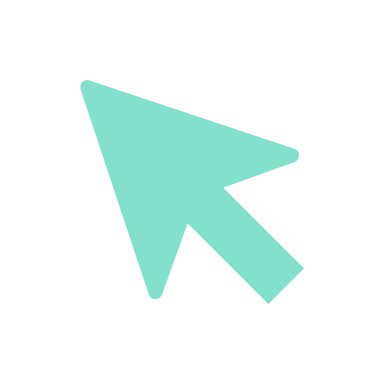 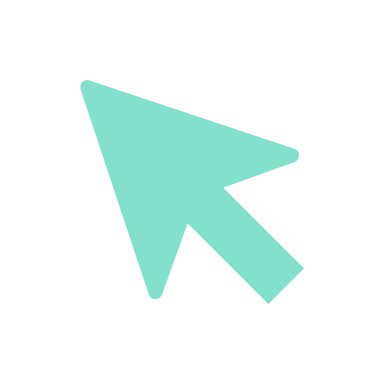 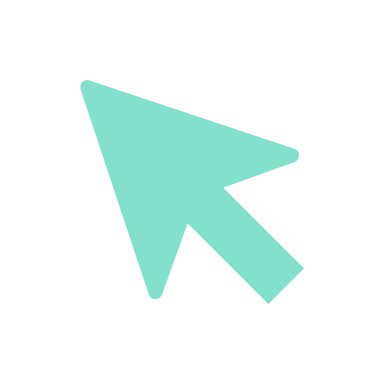 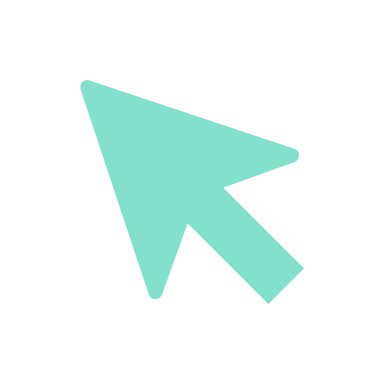 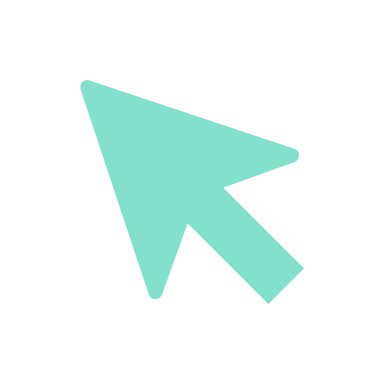 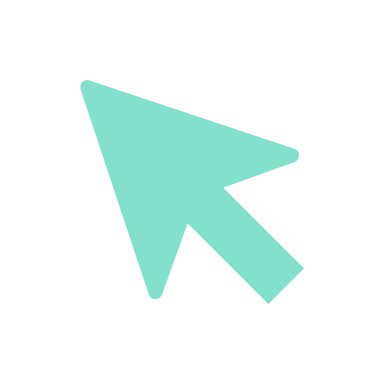 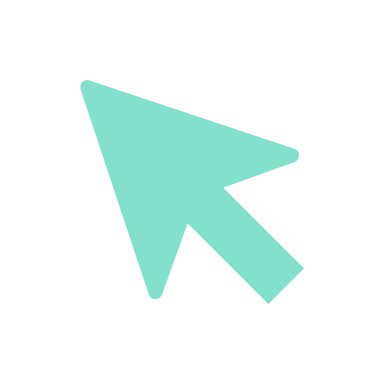 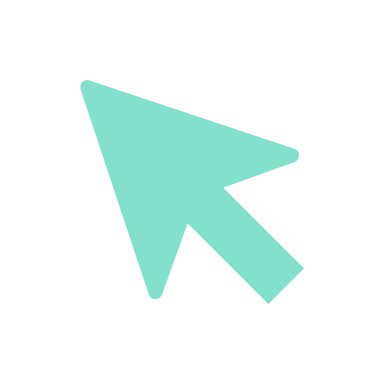 A FACE TO FACE EVALUATION IS ALWAYS THE PREFERRED METHOD OF ASSESSMENT
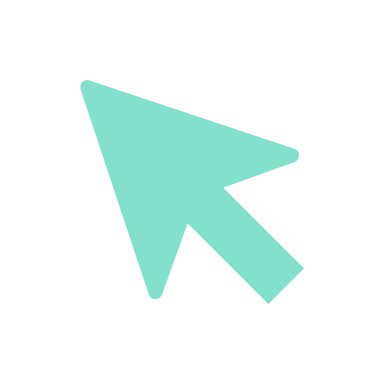 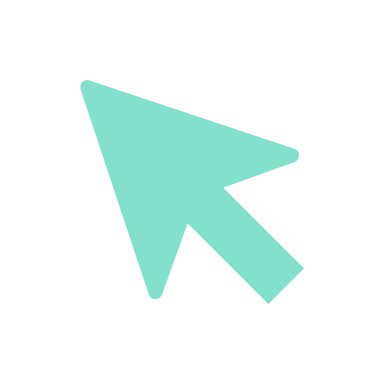 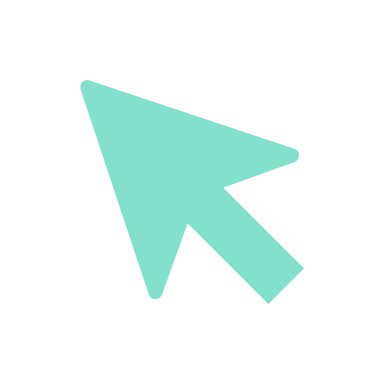 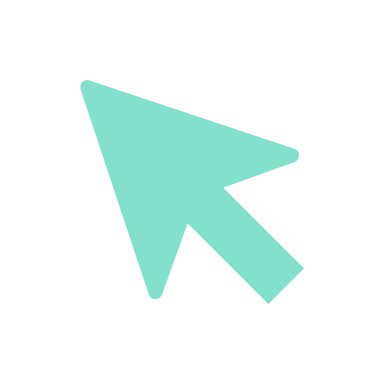 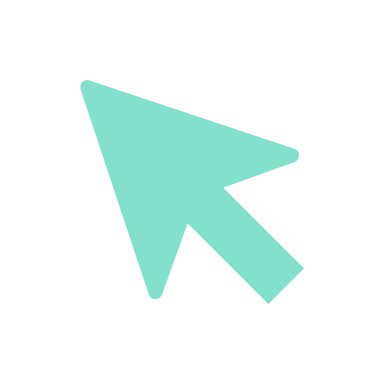 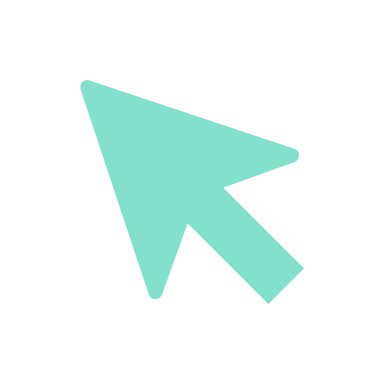 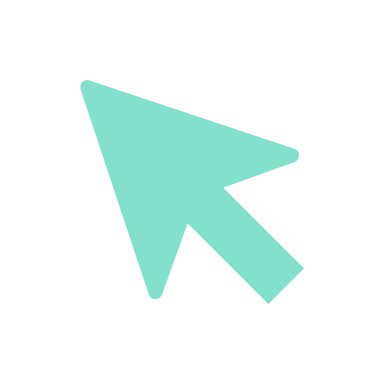 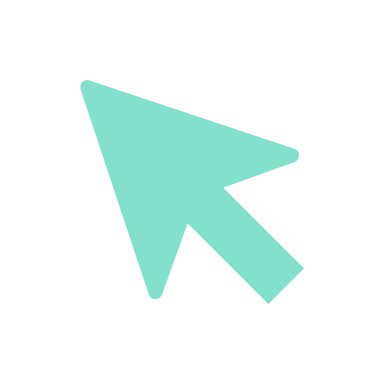 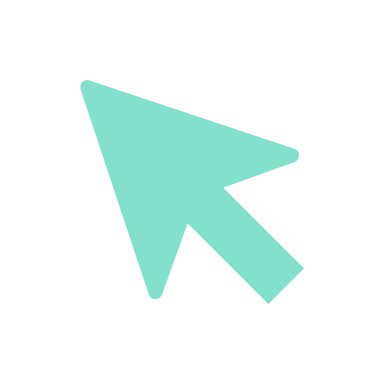 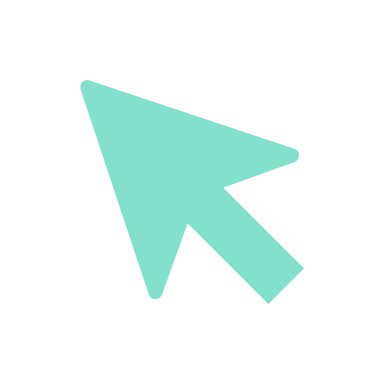 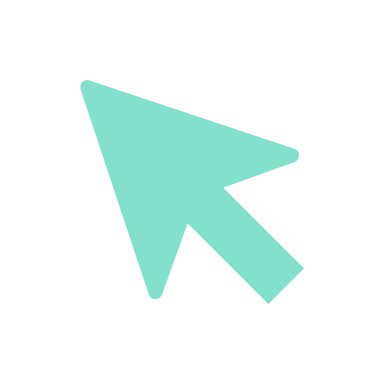 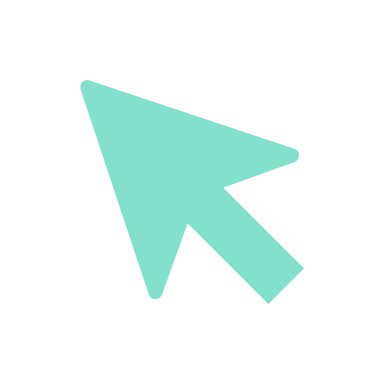 The following circumstances could be situations were a virtual evaluation is not appropriate:

The student does not have the appropriate equipment or connection to participate.
The student has other impairments that would prevent them from participating fully:  Examples-vision or hearing.
The preferred evaluation does not have a virtual administration model.
The student is not capable of completing a standardized assessment.
There is not a qualified “facilitator” on the student side.
Basics of Virtual Evaluations
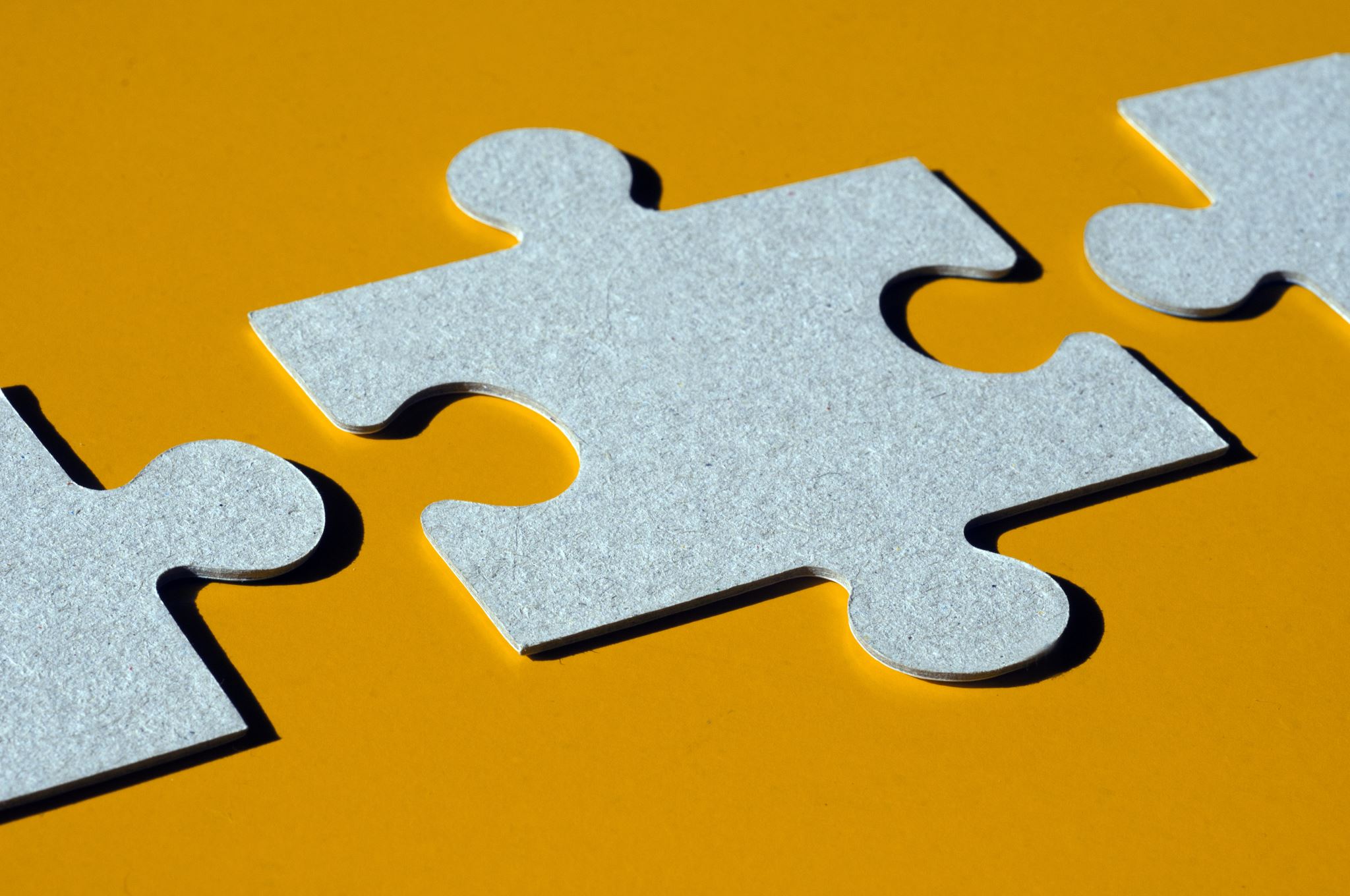 When is completing a virtual evaluation appropriate?
Initial Referrals:  These will likely be the most difficult to complete virtually since these students are not typically  known to us as students we already serve. 

Triennial Evaluations:  We can use lots of variables to determine a continued need for our services.  A standardized assessment is often one piece of this determination.

Dismissal:  We can also use lots of variables to determine dismissal. A standardized assessment is just one piece of this determination.
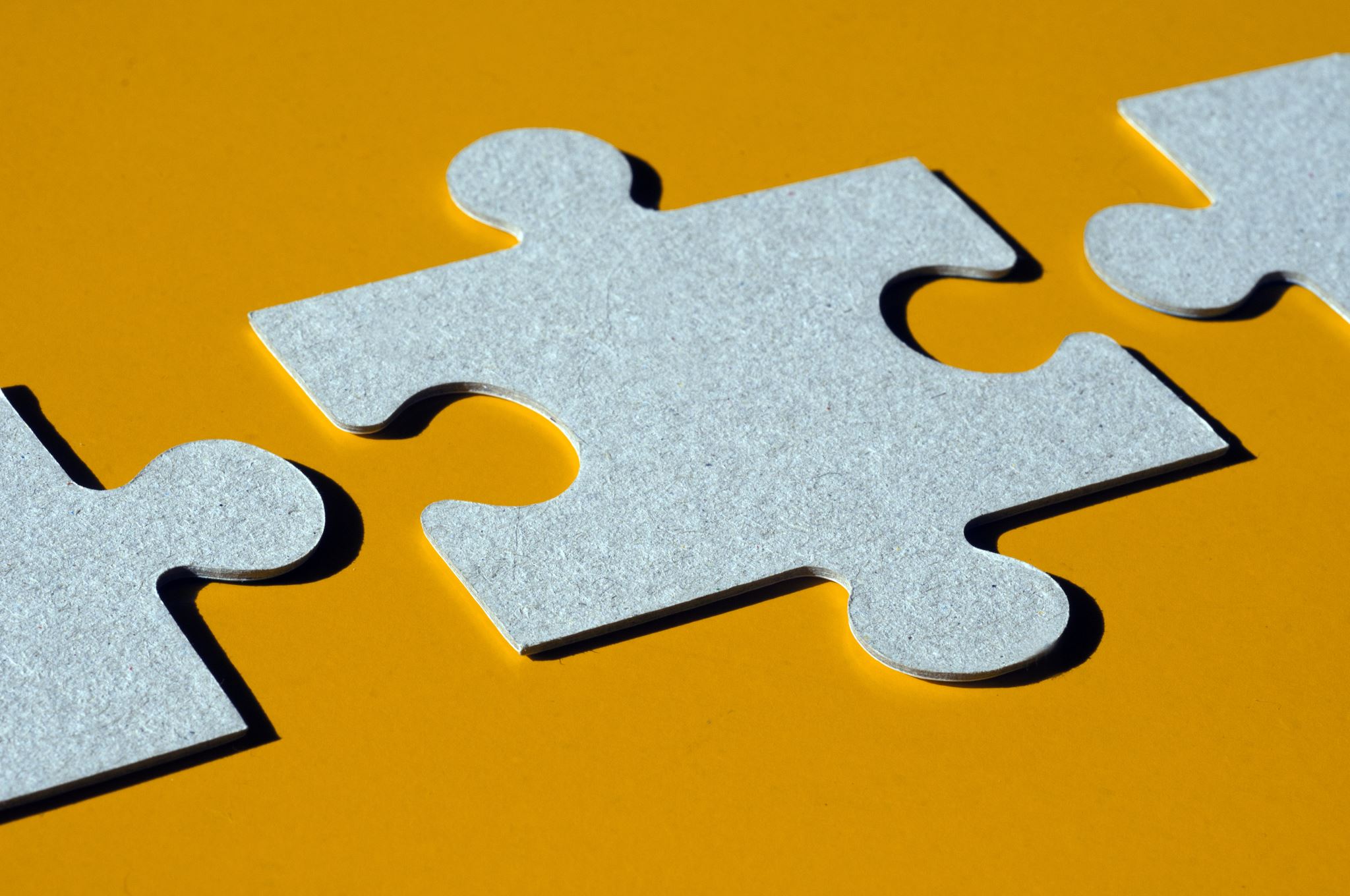 Equipment needs and setup
(Therapist End)
1. Computer with audio and video capability; adequate lighting

2. Stable internet connectivity (at least 1mbps download speed) 

3. Stationary web camera (or cell phone,) microphone, and speakers or headphones (with attached microphone if possible.)

4. Assessment protocol/form
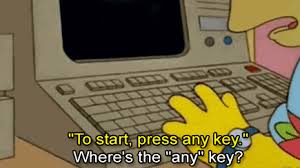 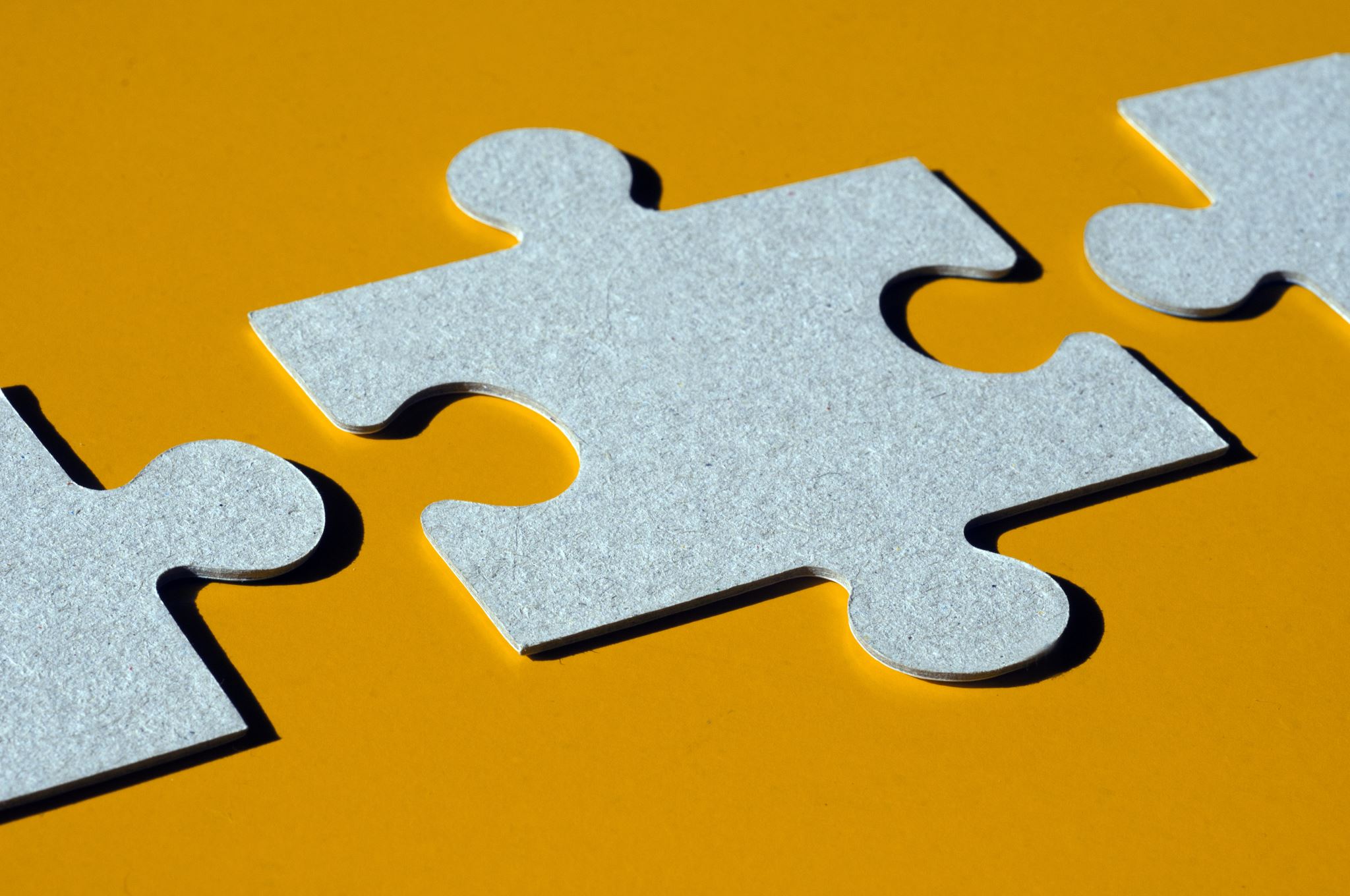 Equipment needs and setup
(Student End)
1. Computer with audio and video capability; adequate lighting.

2. Stable internet connectivity (at least 1mbps download speed.) 

3. Stationary web camera (or cell phone,) microphone, and speakers or headphones (with attached microphone if possible.)

4. Facilitator- a designated person who can be with the student while the assessment is being administered. Must not answer for the student but be able to indicate to the therapist the selections the child makes. Use best clinical judgement regarding this. Should it be parent?
What is a facilitator?
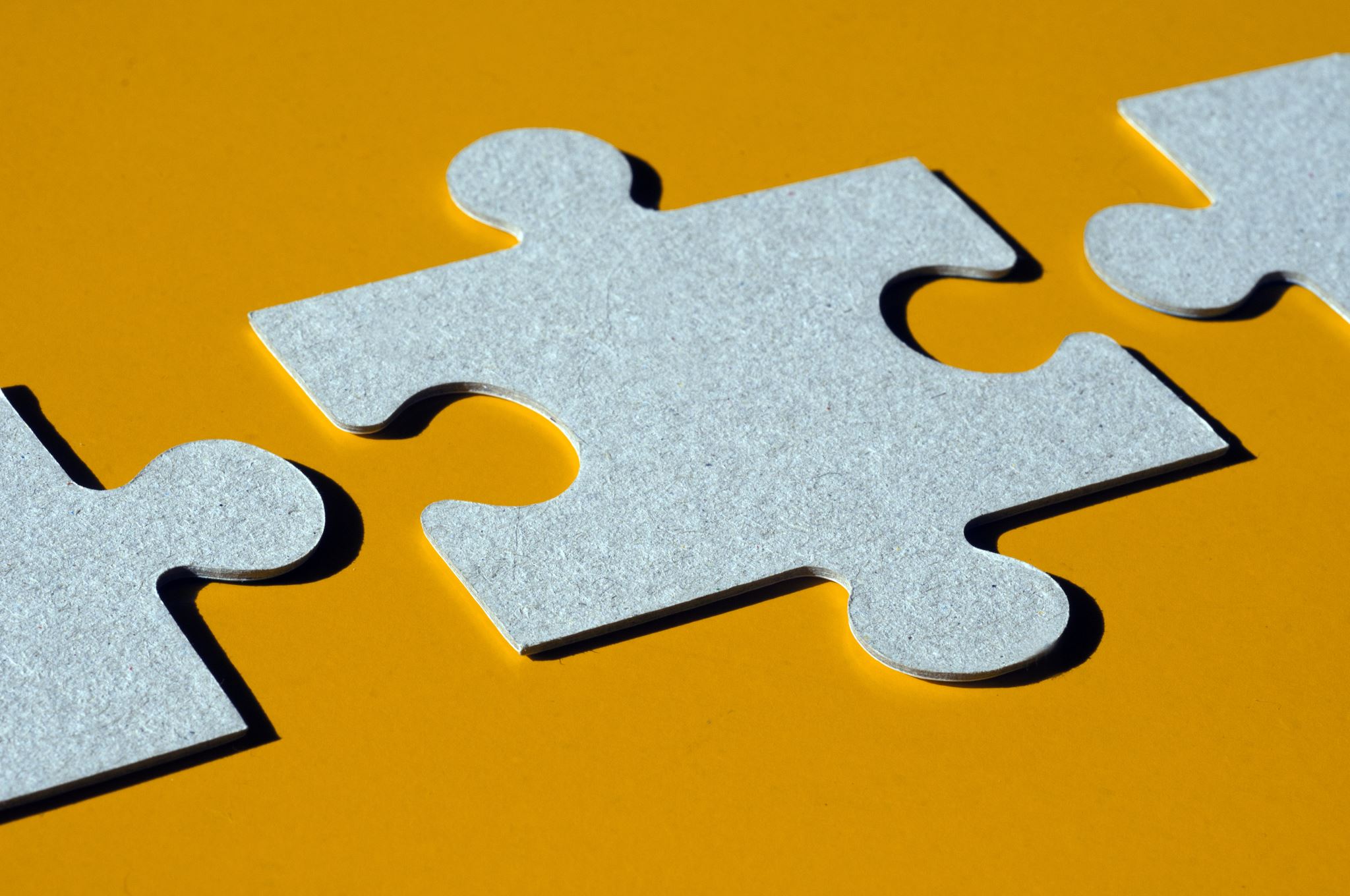 Administration of Assessment
How to coach your facilitator
Before you begin the assessment, review these expectations with your facilitator:  

What their role is in the assessment- they report selection, not make selections for the student
How do you want them to report selections?- Example:  Choice A
They need to keep the environment free from distractions
They need to have all materials ready for smooth implementation of assessment tasks.
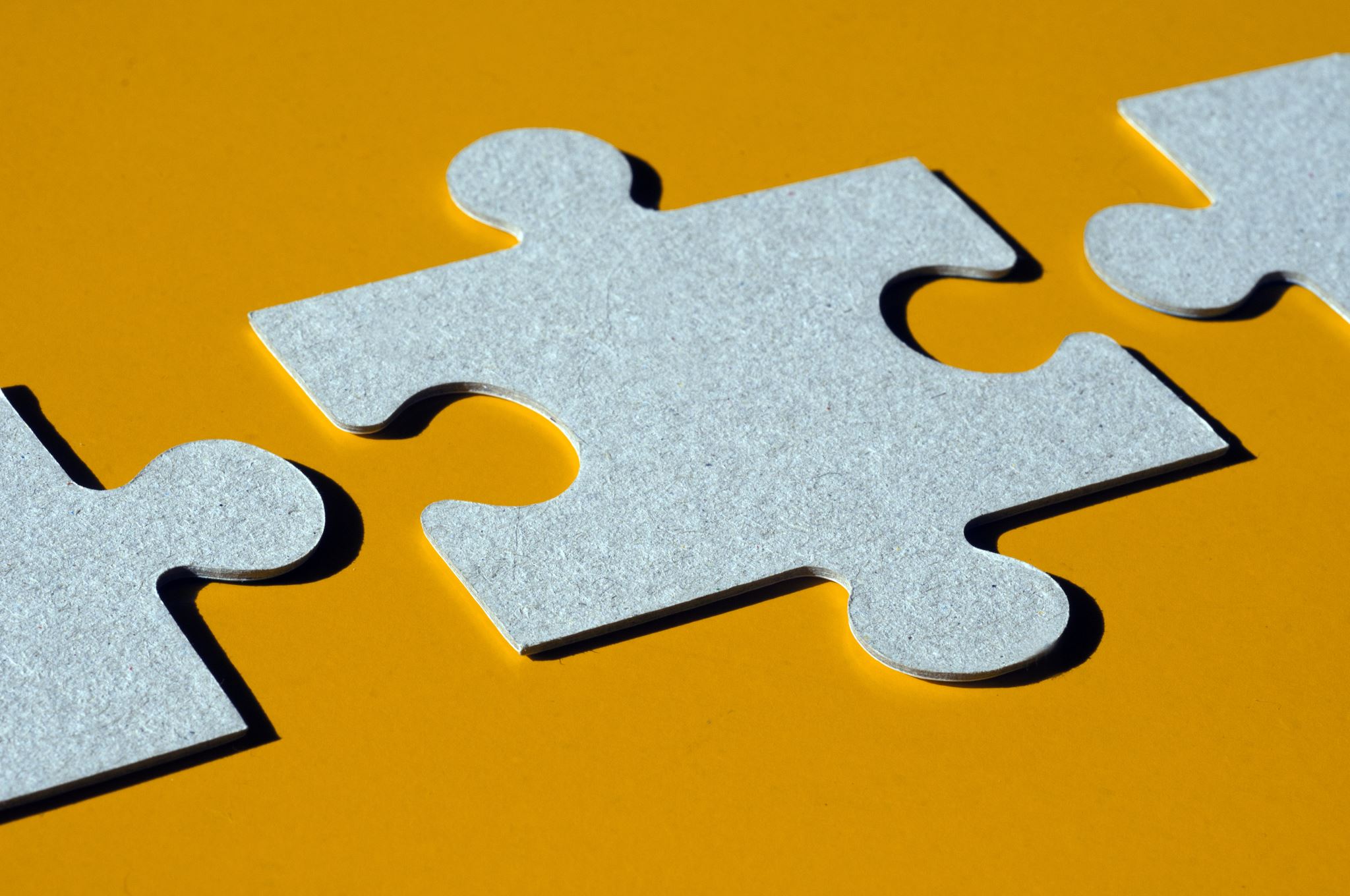 Administration of Assessment
As you prepare to administer, remember the following resources:
(Equivalence of Remote, Online Administration and Traditional, Face-to-Face Administration of the Reynolds Intellectual Assessment Scales-Second Edition A. Jordan Wright, Ph.D., ABAPSteinhardt School of Culture, Education, and Human Development New York University January, 2018 

Example: “Clearly indicate in the final report when and how standard procedures were altered and how these may have affected findings (Wright, 2020). Note in the report that the evaluation was conducted remotely, and briefly describe the method of remote assessment used (Wright, 2020). State, for example, “The WJ-IV was administered via teleconference using the [name of tele-conference system]...and a facilitator monitored and assisted the process onsite.” The examiner should similarly record any technical issues or other problems that occurred while testing was underway. These include 	loss of internet connection, video or audio lags, distractions or interruptions, and other equipment malfunctions (APA, 2013; NASP, 2017).”

ASHA Telepractice Resources During COVID-19

Pearson Letter of No Objection

Telepractice How-to Training Options for SLPs
Once completed, ask yourself the following questions:

	1. Was the evaluation 	successful? 
	2. Were any problems 	encountered? 
	3. What strategies were 	required that deviated 	from typical 	administration?
	4. How were standardized 	procedures not followed?
Pearson Demo Video
Possible demo video?
Northern Speech Services Demo Video
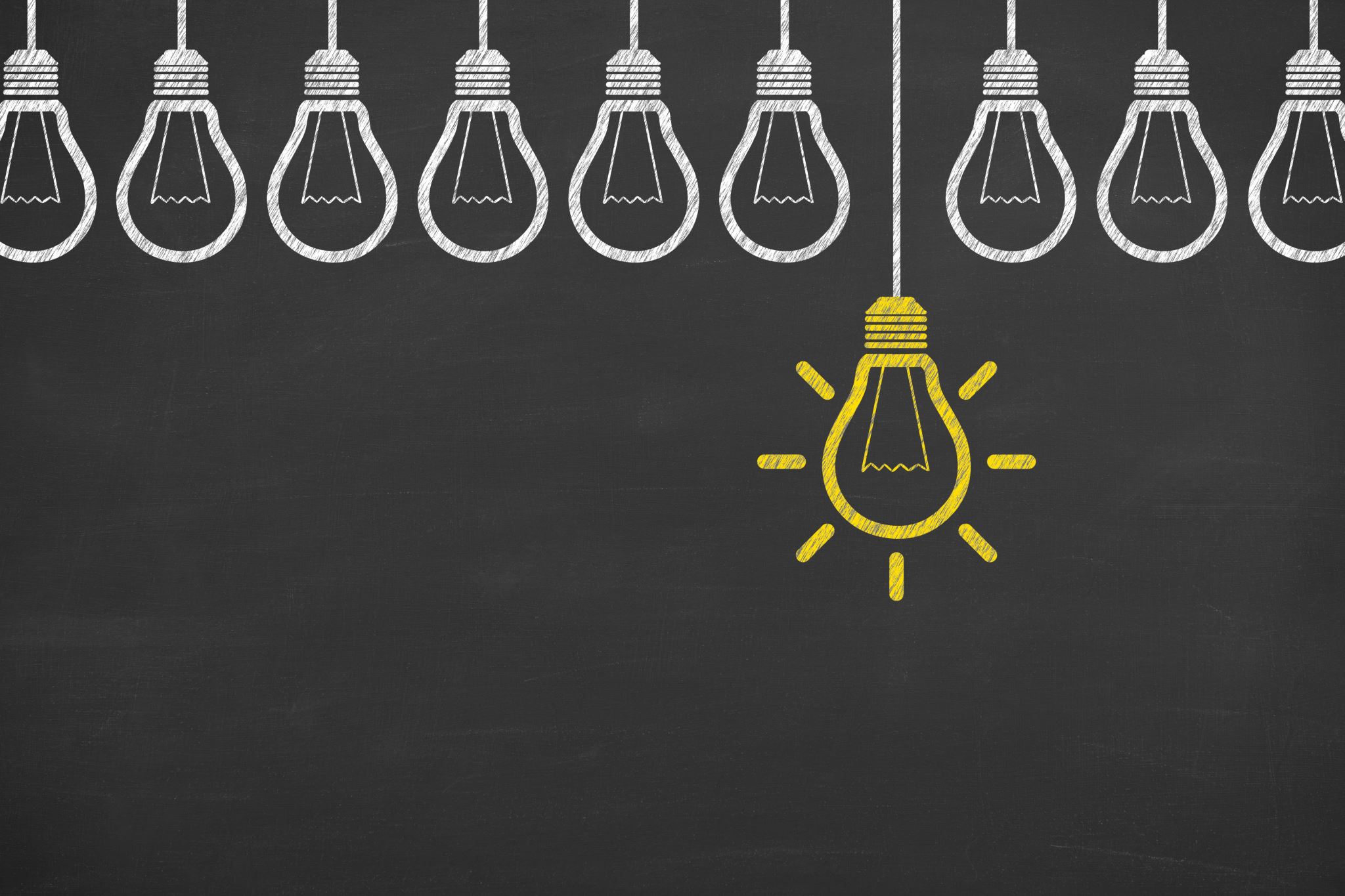 What is dynamic assessment?
Dynamic Assessment
Contributing information to formal assessment or information used to provide support to the student while waiting for a face to face opportunity.

Checklists 
Language Samples 
    (cannot be recorded unless you have a signed referral.)
Informal screening results 
Rating Scales 
Non-Standardized Assessments 
STEPS
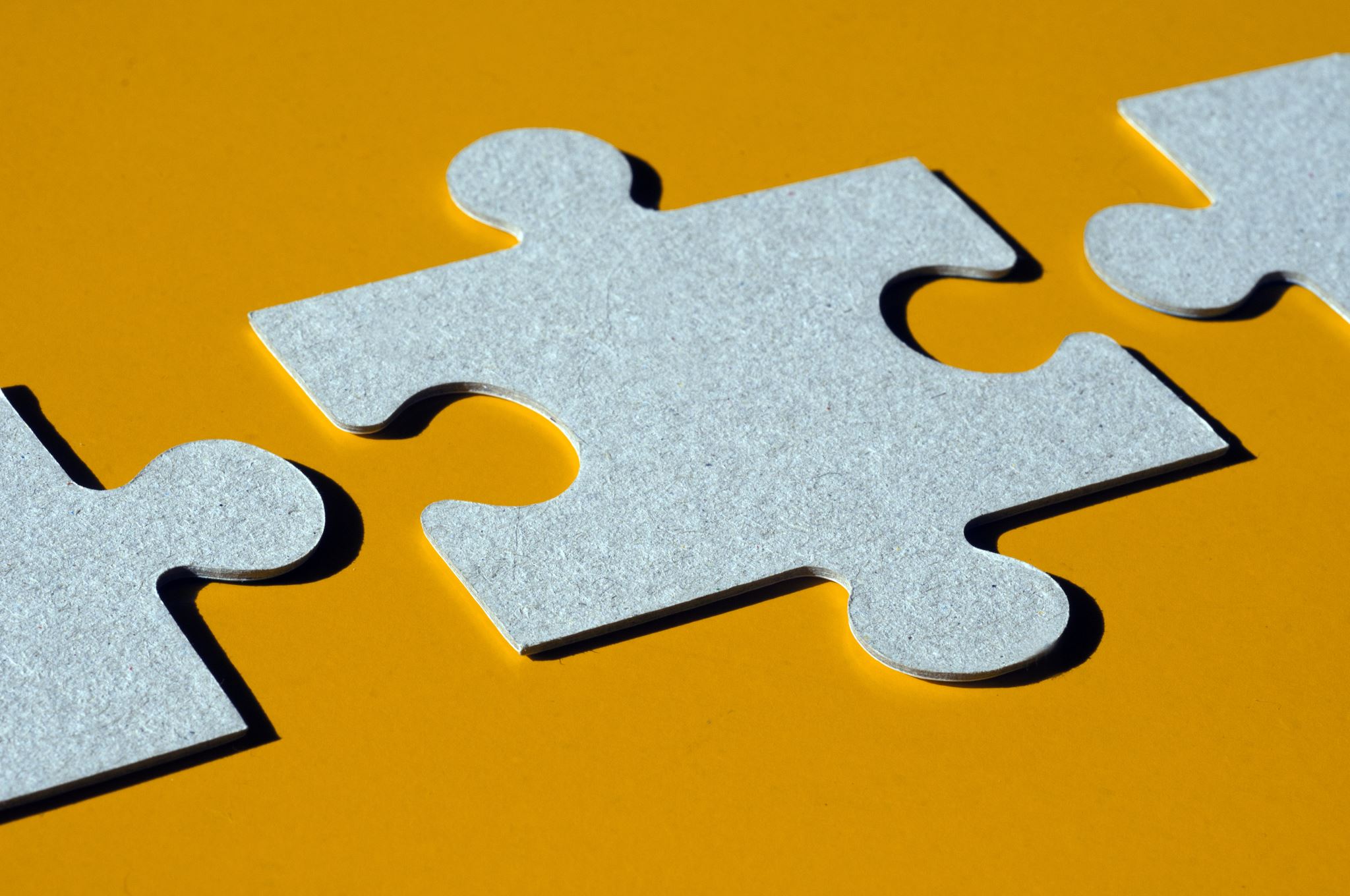 Basics of Dynamic Assessment
* A dynamic assessment seeks to determine skills that an individual possesses as well as their learning potential for new skills.

* The principals of dynamic assessment can be used for any type of evaluation at any step in the evaluation process.

* Because dynamic assessments are informal, non-standardized, and performed prior to making a decision regarding referral for speech therapy, no parent signature is required. If the results of the dynamic assessment indicate a referral for speech therapy is required, the results from the dynamic assessment should be added to the comprehensive evaluation results which does require written parent permission.
Basics of Dynamic Assessment
*Dynamic assessment information is valuable for:
 
Determining the need for specialized instruction
Determining eligibility for services – if it is part of an overall comprehensive evaluation 
Distinguishing a language difference from a language disorder (English Learners) prior to starting the special education evaluation process
Differentiating between limited exposure to speech and language enrichment and a speech or language disorder
Determining stimulability for speech sound production
Planning goals and strategies for writing IEPs
Providing data-based recommendations for instruction by teachers and parents 
Projecting intensity and duration of services
Determining a plan of action for recouping skills resulting from an extended school closure and/or a reduction of instruction time.
Basics of Dynamic Assessment
Dynamic assessments can be completed during one session or over multiple sessions using the Test-Teach-Retest method. 

Test - The student participates in a brief pretest which targets a specific skill.

Teach - The instructor provides the student with high-quality instruction, noting how the student responds to the instruction (modifiability or responsivity), which strategies work best, the student's transfer/application of the skill and the instructor's level of prompts and effort.

Retest - The student participates in a brief post-test of the same targeted skill. While a comparison between the pretest and post-test is useful, the real focus should be on how the student responded to instruction and what strategies worked best.
Basics of Dynamic Assessment
Graduated Prompting

When teaching a new skill, the instructor uses a series of prompts (prompt hierarchy) from minimal, indirect cues to maximal, direct models or examples. The less assistance or prompts needed for success, the better the student's modifiability. Again, the examiner is looking at the student's response to cues, from indirect to explicit instruction.
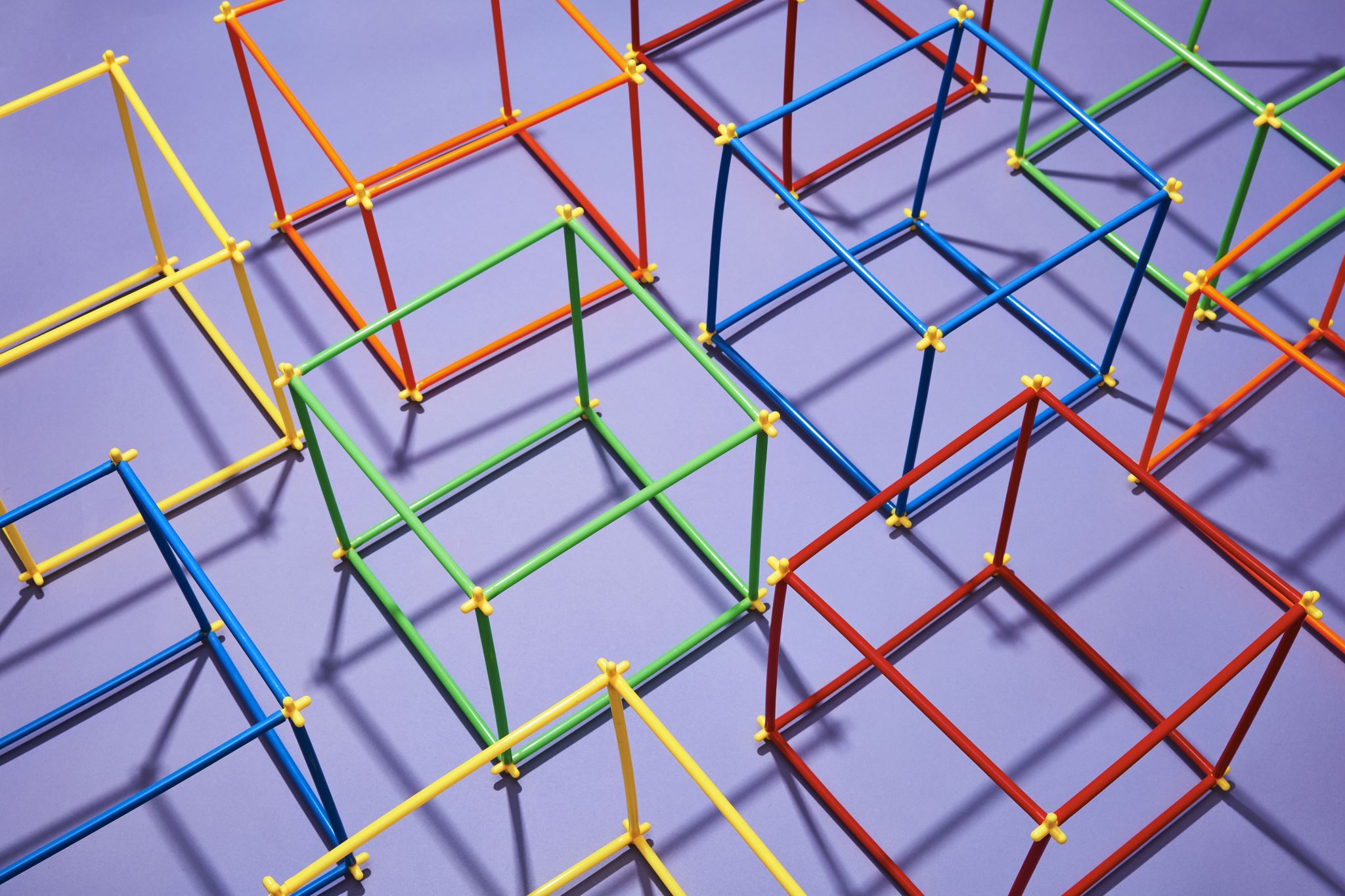 I have all my info.  Now what?
INTERPRETING RESULTS Based on the Following Scenarios:
A complete standardized evaluation was completed virtually
Portions of a standardized evaluation were completed virtually
No standardized evaluation was completed virtually but have information to consider a dynamic assessment
No standardized evaluation was completed, no additional information
What to do if you…
…have enough information to move forward and completed the full evaluation virtually.
REPORTING AND DOCUMENTATION 
OF RESULTS
…completed portions of a standardized evaluation virtually .
…have information to consider a dynamic assessment but no standardized evaluation was completed virtually
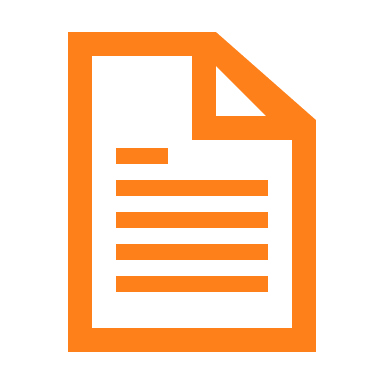 No standardized evaluation was completed, no additional information
I have enough information to move forward, 
and I completed the full evaluation virtually.
Several assessments do not have standardized data to use when the assessment is administered virtually.
CONSIDERATIONS
In these cases, you can use a version of the following examples to include in your report to address this:  
 
Sept 2019: ASHA Live Chat on assessment via telepractice 
ASHA source link

NO! “Scores should be interpreted with caution.”YES! This assessment was administered via telepractice. CELF was used as the normative measure, and initial evidence for the 
equivalence of scores with face‐to‐face administration has been established by empirical research. 
YES! X test was used to assess [artic/language/X]. The following tasks have not yet been validated in empirical research as resulting in scores that are equivalent to a face‐to‐face administration: [list] However, these tasks show evidence for empirical equivalence: [list]
1. Write the Report
2. Complete all necessary forms
3. Schedule and hold meeting or submit information to case manager for duplicated students
Portions of a standardized evaluation were completed virtually.
CONSIDERATIONS
Standardized data cannot be used since the full assessment was not completed unless the test has subtest reporting.
In these cases, you can use a version of the following examples to include in your report to address this:  
 
Sept 2019: ASHA Live Chat on assessment via telepractice 
https://www.asha.org/Events/live/09‐10‐2019‐Assessment‐via‐Telepractice/ 

NO! “Scores should be interpreted with caution.”YES! This assessment was administered via telepractice. CELF was used as the normative measure, and initial evidence for the 
equivalence of scores with face‐to‐face administration has been established by empirical research. 
YES! X test was used to assess [artic/language/X]. The following tasks have not yet been validated in empirical research as resulting in scores that are equivalent to a face‐to‐face administration: [list] However, these tasks show evidence for empirical equivalence: [list] 
YES! The examinee was [attentive/distracted] throughout the test and responded/did not respond to the examiner’s prompts. Due to the high or low number/lack of of modifications needed and the examiner’s attentiveness and responsiveness, it is my professional opinion that it is appropriate/not appropriate to use the normative scores.
1. Write the Report
2. Complete all necessary forms
3. Schedule and hold meeting or submit information to case manager for duplicated students
No standardized evaluation 
completed virtually but I have information to consider a dynamic assessment.
CONSIDERATIONS
Do we have enough information from a dynamic assessment to support the student until a formal assessment can be administered? **Note: You cannot determine initial eligibility with only a dynamic assessment.

For triennial review or dismissal, do we have enough information from current student data to determine continued eligibility or dismissal?
In these cases, an example like this might be useful in documenting these circumstances:
 
Dynamic assessment demonstrated that the student was able to produce regular and irregular plural endings in sentences with a model only but had difficulty when modeling was faded….
1. Write the Report
2. Complete all necessary forms
3. Schedule and hold meeting or submit information to case manager for duplicated students
No standardized evaluation was completed, no additional information
Considerations for triennial review or dismissal:  

Decide whether a standardized assessment is needed to make these decisions.  

If the answer is yes but virtual administration is not possible, we need to continue with necessary services and put evaluation timelines on hold until a face to face evaluation can be completed.
CONSIDERATIONS
Considerations for initial referral:  

Put evaluation timelines on hold until a face to face opportunity is available 

STEPS 

Other options discussed within your county
What options do we have to support these students until we can gather the necessary information to formally evaluate or determine the need for continued services?
 
STEPS 
Indirect Services 
Other options discussed within your county
FREQUENTLY USED ASSESSMENTS FOR VE
Commonly Used Assessments
Tests With a Virtual Administration Model
Commonly Accessed Test Distribution Companies
Goldman-Fristoe 3 
CELF-5
EVT-2
PPVT-4
GFTA 3
PLS 5
CELF 5
Pearson
Super Duper Inc.
WPS
WVU & the SALAD Lab 
Access to virtual test protocols 
We will receive more info soon regarding this 
and will pass it on to you!
WVU SALAD LabSchool-Age Language Acquisition and disorders lab
How Can It Help Me?
Where Can I Find More Info?
What is the SALAD Lab?
Language Sampling:  Personnel will transcribe and analyze your oral and/or written language samples
Library of assessments for check-out
New this Fall:  iPads available for check-out to help in the facilitation of virtual assessments
The SALAD Lab website:  
WVU SALAD Lab Home
A resource to assist you in the completion of school age language evaluations
SALAD Lab Personnel:  Dr. Jayne Brandel 
Chairperson of Communication Sciences and Disorders Department WVU
Guidance to Counties for Creating VE options
Creating designee(s) 
within the county to complete VE
What if we don’t have a qualified evaluator or staff SLP who feels comfortable completing VE?
Due to the equipment and skill requirements to complete them, county designees would decrease confusion and skill set needed for completion 
Decide within the county where the equipment and personnel needed to complete virtual evaluations will be housed?  
Decreases necessary permissions and purchases for many therapists to conduct VE
Several counties/contract agencies have qualified staff proficient in these administration models.   
Possible contract option for completion of virtual evaluations? 
Possible county to county collaboration to utilize qualified staff
Dos and Don’ts
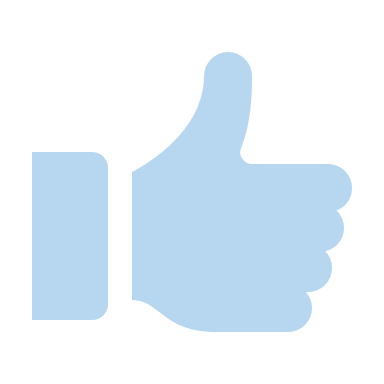 DO assess your individual situation and use your best clinical judgement to determine virtual vs. face to face options
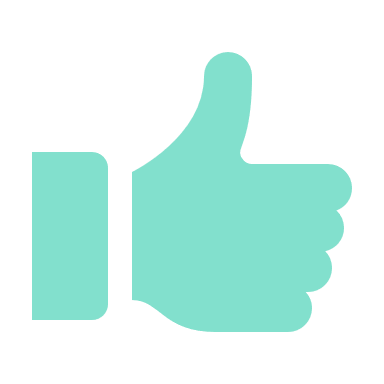 DO have clear lines of communication between your student and the parent to make sure everyone understands their responsibilities
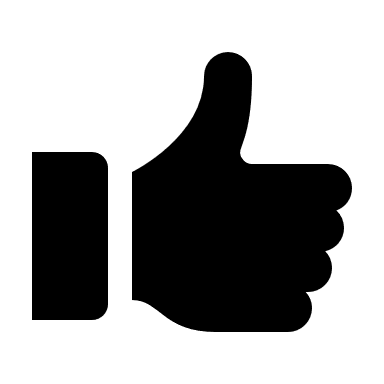 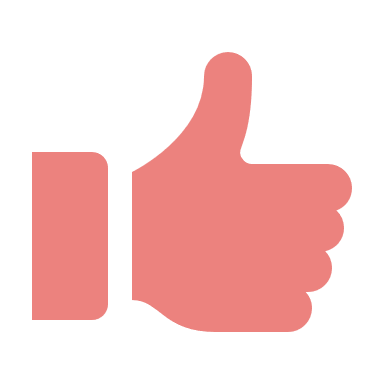 DO test your equipment, connection and materials prior to logging on with your student
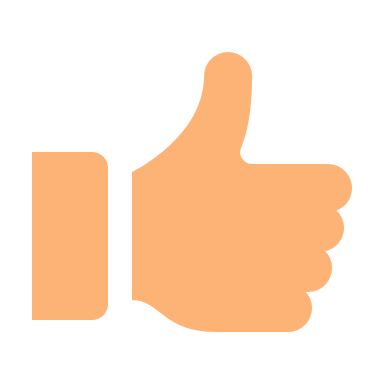 DO be flexible!  This isn’t a one size fits all approach.  When in doubt, use the information you have  from other sources to support the student until a face to face evaluation can be completed
Dos and Don’ts
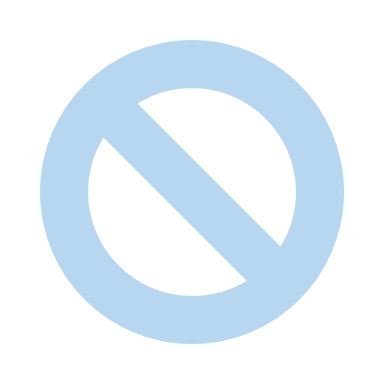 DON’T try to force a virtual evaluation just to say it was completed. There are lots of other ways to gain information about a student!
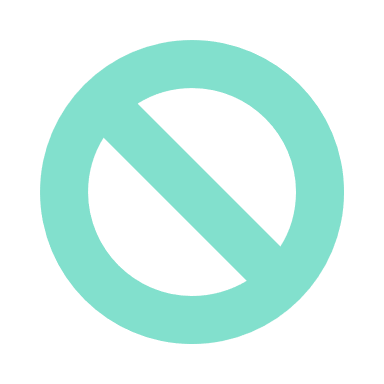 DON’T be afraid to give clear directions to the parent/facilitator on the student end.
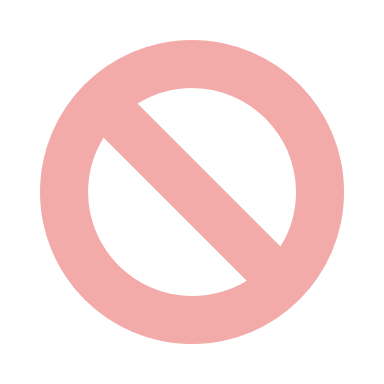 DON’T try to  complete an assessment virtually without reviewing it ahead of time 
so that you are familiar with it.
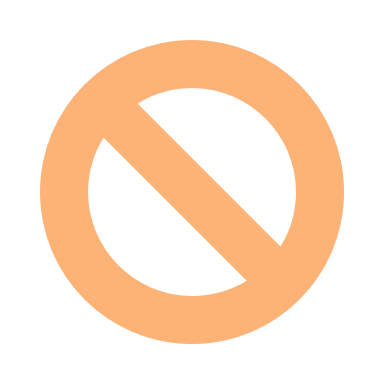 DON’T try to  complete an assessment virtually without reviewing it ahead of time 
with the facilitator.
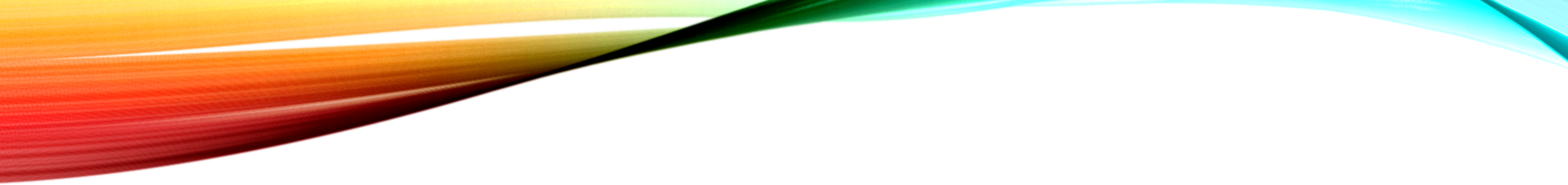 Take-Aways
Contact Info for Presenters
Rhea DyerRhea.Dyer@bestlifewv.comSally Woodardsally.woodard@integratedwv.com
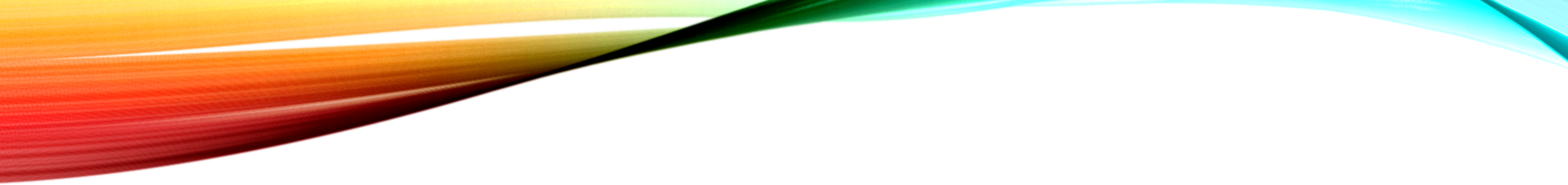 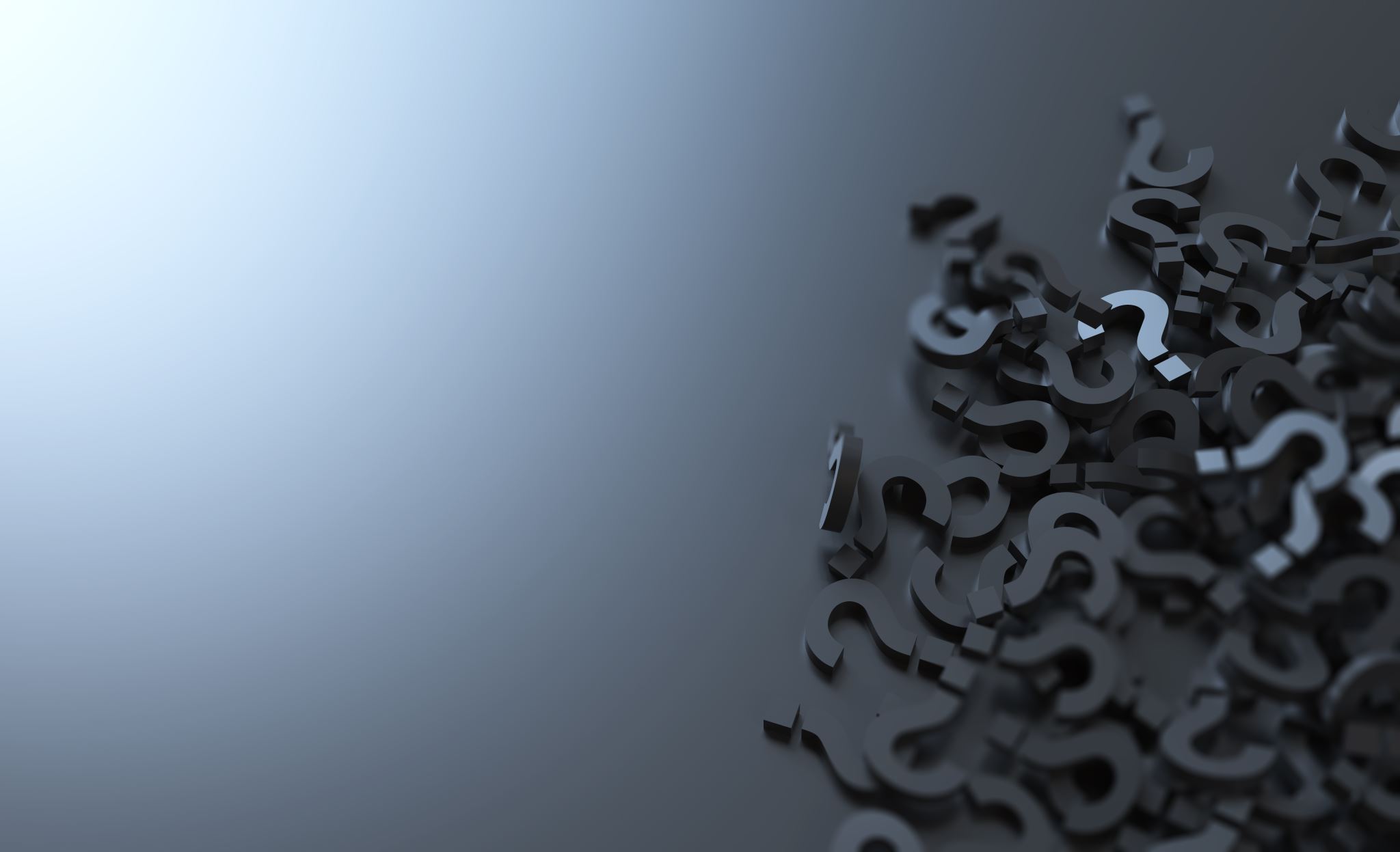 Questions?
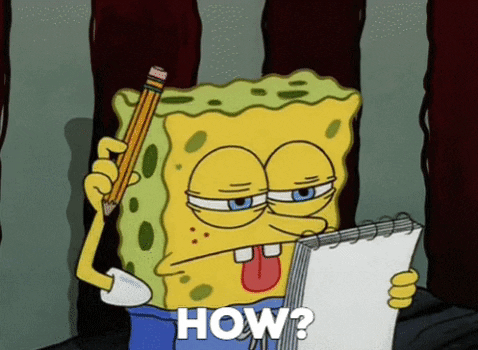 Survey/Evaluation Form
QR Code for Survey
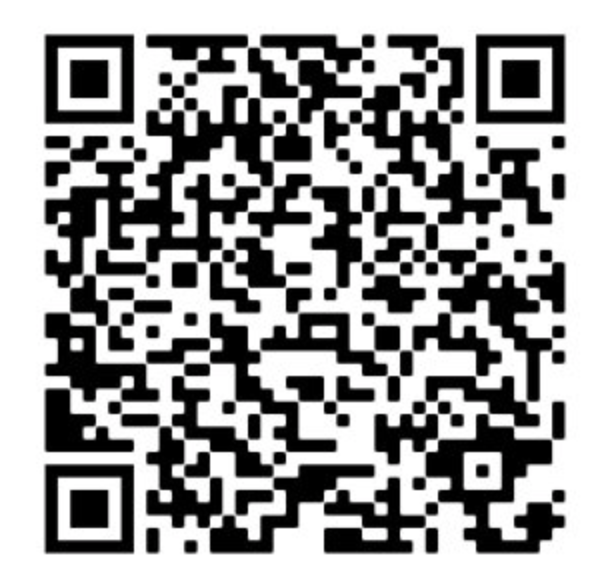 Survey Link